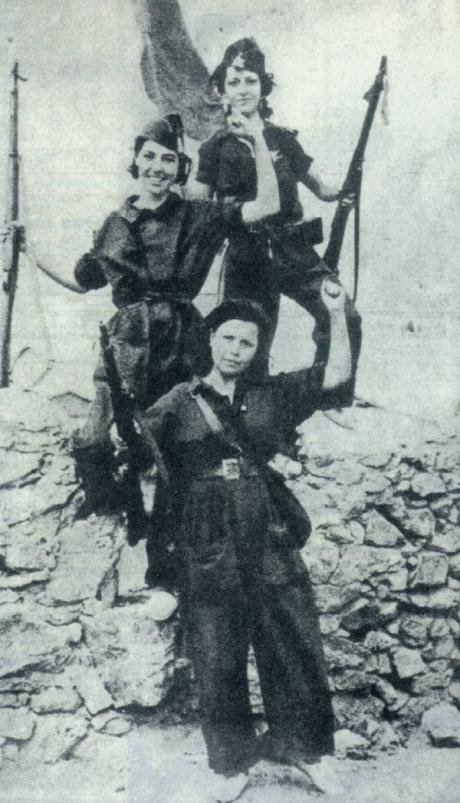 Los Papeles de Mujeres en la Guerra Civil
El fondo-social
Antes de 1936, las condiciones para las mujeres eran opresivas 
El trabajo era largo, duro, y sin buen salario
En 1931, la república estableció un día de ocho horas para los obreros agricultores
Sin embargo, después de trabajar, los hombres podían ir a los reuniones y chismear, mientras las mujeres podían volver a casa para preparar la cena y lavar la ropa
El fondo-Político
En 1931, la república permitió que las mujeres pudieran votar a la edad de 23 cual fue muy radical para la época
En el principio, ellos pensaban que la vota de la mujer dio el hombre otra vota, pero eso fue cambiando
La republica ofreció educación y oportunidades para las mujeres cuales animaron a las mujeres para ser mas involucrado en los políticos
Papel de mujeres a los Lados
Las nacionalistas – fueron considerados “La Ángel de la Casa”

Los republicanos – querían educación y libertad para las mujeres. Además, permitían que las mujeres pelearan en el ejército
Liberty Leading the People
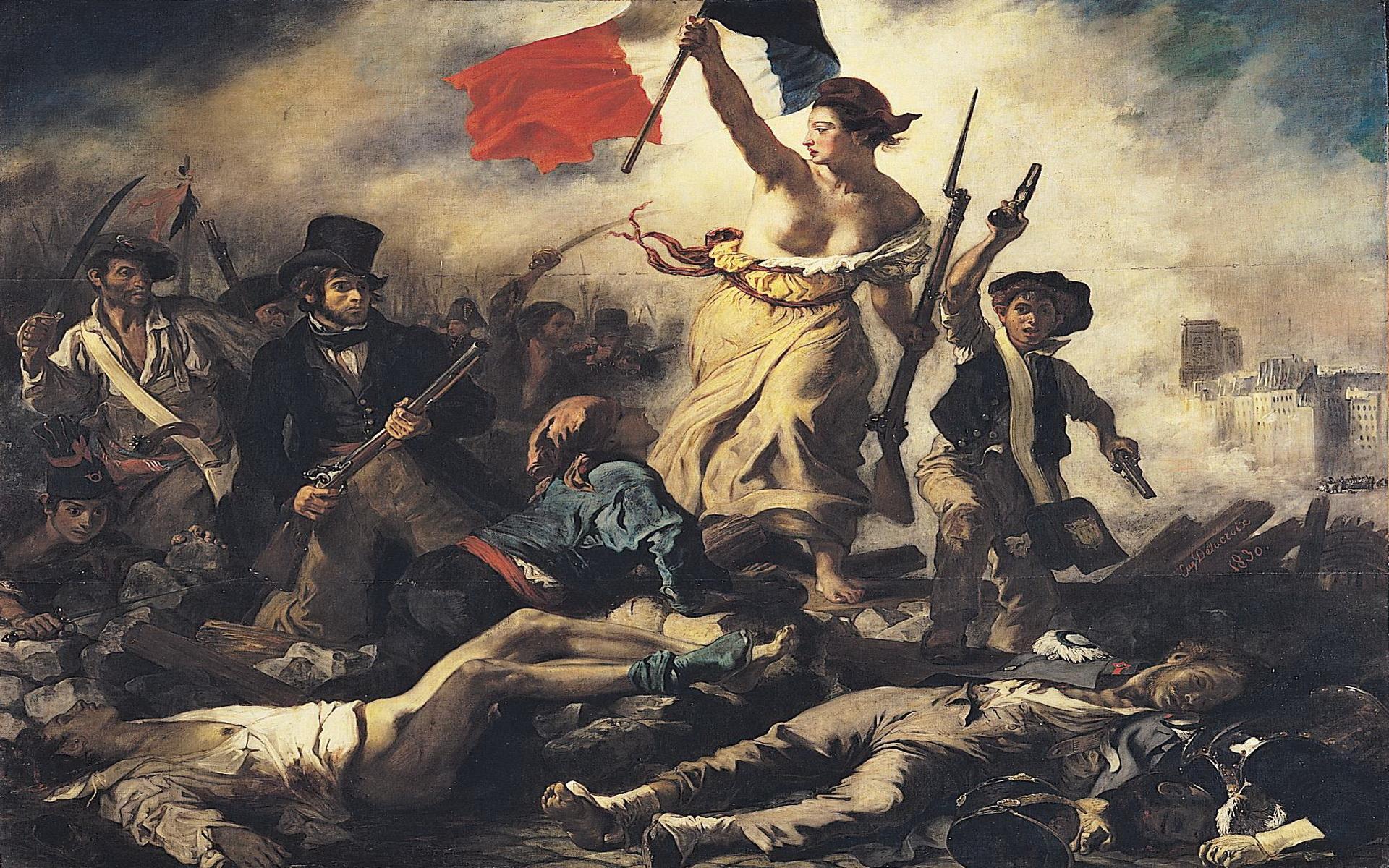 Phrygian hat
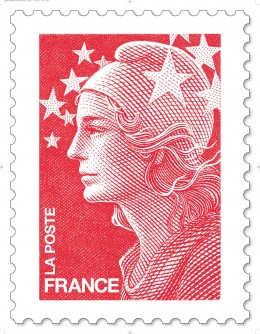 ¿Es la imagen de Libertad una mujer verdadera o un símbolo?
¿Cuál es el papel de mujeres en guerra, según la imagen?
¿Hay alguna mujer “verdadera” en la pintura?
¿Cuál es el punto de visto del artista-Republicano o monarquía
¿Cuál es la actitud del artista hacia la guerra?
Propaganda
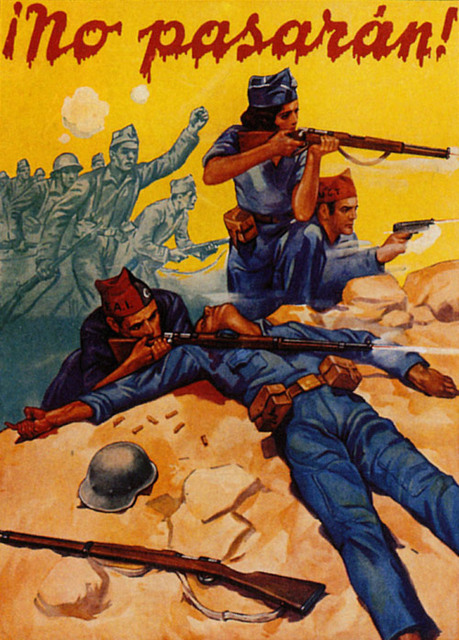 Propaganda
Propaganda
Propaganda
Propaganda
Propaganda
Propaganda
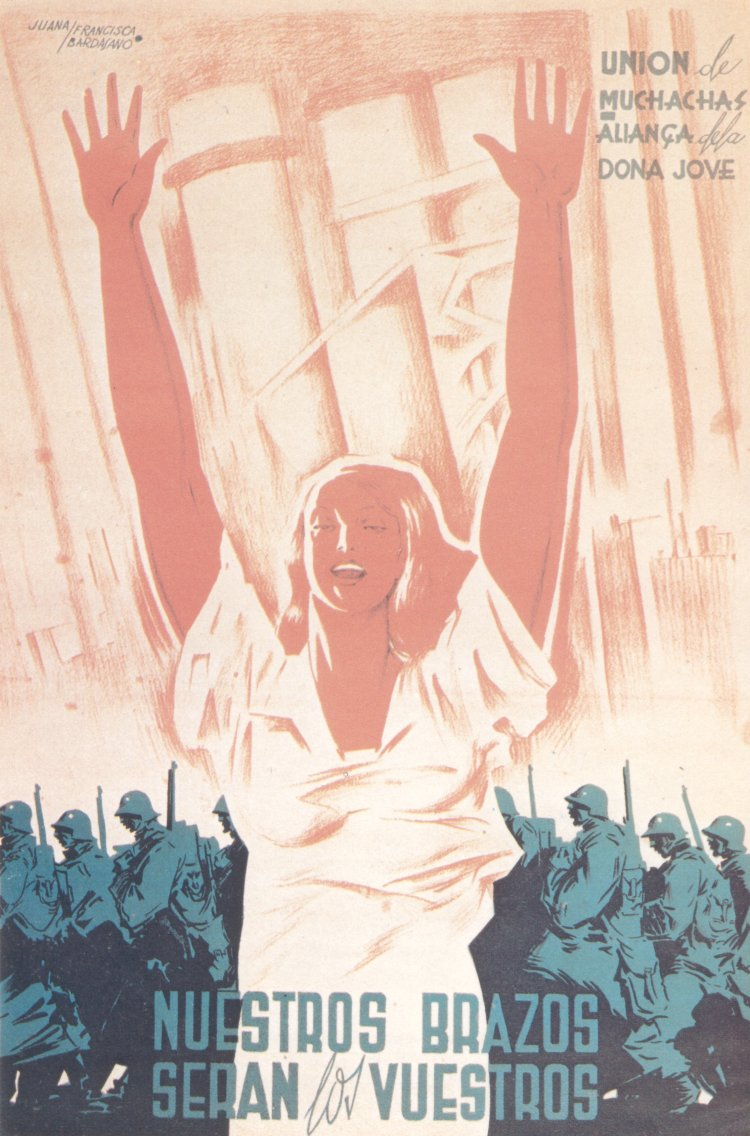 Propaganda
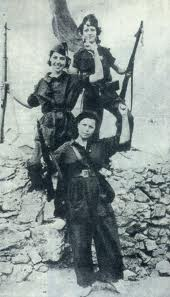 Propaganda
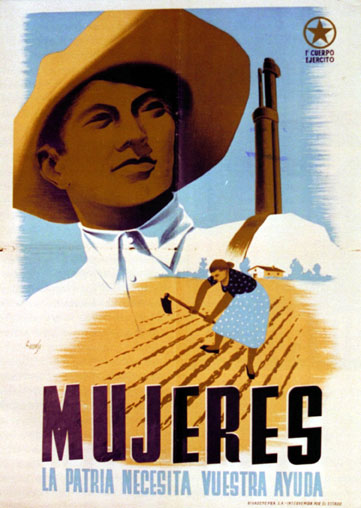 Propaganda
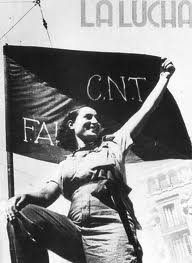